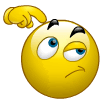 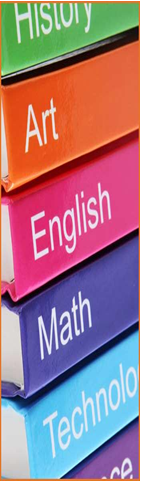 2nd Year Subject Choice  Parent/Guardian Presentation
What are the subjects on offer
How you can help
What your daughter(s) needs to consider
Filling out the online form
Core Subjects
EXAMINABLE
Irish
English
Mathematics
History  
Geography
(plus 4 choice subjects)
NON EXAMINABLE
Religious Education (RE)
Wellbeing consists of:
      Civic Social & Political Ed. (CSPE)
      Social Political & Health Ed (SPHE)
      Physical Education (PE)
      Wellbeing – Guidance
CHOICE SUBJECTS Choose 6 Subjects in Order of Preference(The school will try to get your daughter her top 4)
How you can help
Keep an open mind, much has changed in terms of subject content and assessment.
Facilitate your daughter making the decision as much as possible.  Trust her judgement, she knows what she likes best and is able for.
Encourage your daughter to seek support here at the school if she is struggling with the decision.
Important that she makes an informed decision based on up-to-date factual information.
Which subjects to keepCareful Considerations
SUBJECTS THAT DIVIDE IN SENIOR CYCLE
SCIENCE   
Biology
Chemistry
Physics
BUSINESS
Business
Accounting
CAREFUL CONSIDERATIONS3rd Level Consequences
YOUR DAUGHTER IS NOT EXPECTED TO KNOW NOW WHAT CAREER/COUSE SHE WANTS TO PURSUE AFTER SECONDARY SCHOOL, HOWEVER THERE ARE SUBJECTS SHE MAY NEED TO KEEP NOW FOR SPECIFIC COURSES LATER.

IT'S IMPORTANT THAT SHE KEEPS HER OPTIONS OPEN AS MUCH AS POSSIBLE .
University and Institute of TechnologyMatriculation (General Entry) Requirements
For Direct Entry from Leaving Certificate

National University of Ireland (NUI) e.g. UCC:   
 English and Irish (unless Irish language exemption) all courses   
 Maths, 3rd Language (unless 3rd Lang exempt) for most courses.
THE 3RD LANGUAGE REQUIRES CONSIDERATION HERE.
Institute of Technology e.g. CIT :  
Maths, English or Irish 
If interested in more detail, check college websites or Guidance Counsellor
    www.ucc.ie, www.cit.ie undergraduate courses.
3rd Language Requirement for many University Courses– German/French
Unless your daughter has an exemption, the National University of Ireland (NUI) consisting of UCC, Galway, Dublin, Maynooth  require a 3rd Language for direct General Entry into many, not all courses.

Cadetship (officer) in Army, Air Corps, Navy, 3rd Language required (exception: doesn't apply to college graduates)
No 3rd Language Required for General Entry
Trinity College Dublin
University of Limerick
Dublin City University
Institutes of Technology
Post Leaving Certificate Courses
Science/Engineering, Nursing at NUI's e.g. UCC
Careful ConsiderationsScience at 3rd Level
Many science/science related courses (especially Honours Degrees at UCC) require a science subject e.g. Nursing, Sciences.
Help your daughter consider:
The subjects needed to keep options open later
Subjects she enjoys/ feels she has an ability for
What are the relevant/helpful subjects
Subjects she does well in 
What type of learner she is
Getting a balance of subjects –practical vs. academic or would she prefer more practical or academic   
                           (everyone is different!)
Try not to base decisions on
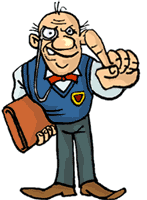 Who she thinks the teacher will be
What friends are doing
Amount of work or homework she thinks is involved in the subject
Pressure from others
Relying only on non-professional opinions
The Safe Bets – that cover almost every course
English
Irish
Maths
Science (choice subject)
A 3rd Language – French/German (choice subject)
However if your daughter struggles with any of the choice subjects, there are back door entry routes to most careers without them.
The Subjects (in terms of content, assessment)
Your daughter has had a taster of each choice subject, check with her which subjects she is leaning towards.
Encourage your daughter to speak to her subject teachers about what is expected over the next 2 years, this may help her decision regarding her ability for a subject.
Information Online
www.careersportal.ie
     Courses Section - Junior Cycle subjects
www.curriculumonline.ie  or our school website
     Information on curriculum content for Junior Cycle
www.qualifax.ie or www.careersportal 
    Information on  subjects required for 3rd Level
All Colleges/Universities/etc. have their own websites  www.ucc.ie,  www.cit.ie  etc.
Filling Out The Form OnlineFeb 14th Deadline
Forms online, details on how to fill them will be texted to you. Contact the school if you have not received the text.
 List subjects in order of preference 1-6, No 1 being the subject your daughter is most interested in keeping on. The school will do it's best to facilitate your daughter's top 4.
Forms must be submitted online by 14th February.
Contact Niamh Norris at the school or online if you have any queries.  I am also available to meet your daughter if she needs support with the decision.

                                              THANK YOU